How to walk with God 
“Brokenness”
(Part 1)
(Review) 
Humility
Repentance
Dying to self
Yielding to God
Yielding personal rights
Living in obedience to the Word of God
Clearing of the conscience
Making restitution if necessary
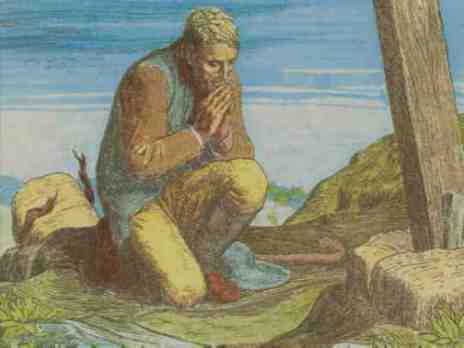 How to Walk with God
“The way of fellowship”
(Part 2)
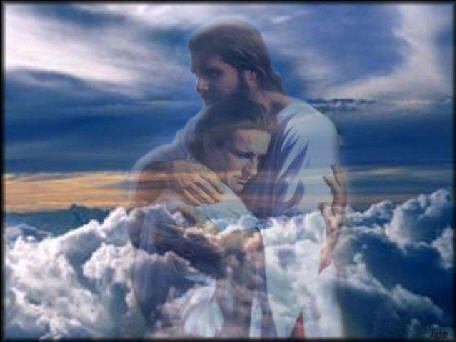 The lie – “Dying to self makes a person miserable.”
The truth – “Refusal to die to self makes a person miserable.”
The more we die to self the more we will experience the life of Christ in us – Gal. 2:20
The more we die to self the more of the filling of the Holy Spirit we will experience – Eph. 5:18
The more we die to self the more peace and joy we will experience – Rom. 15:13
[Speaker Notes: Ep]
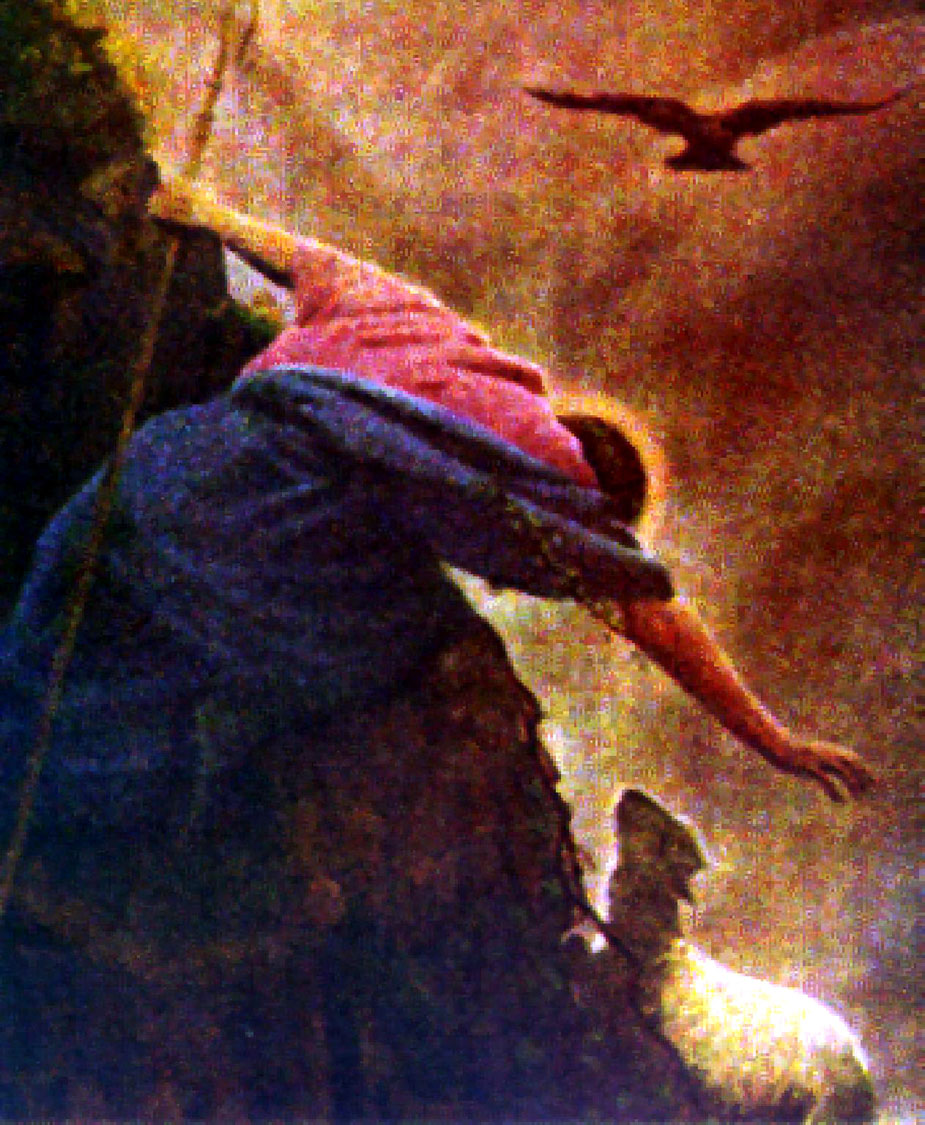 “All we like sheep have gone astray; we have turned every one to his own way.”
 (Isaiah 53:6)
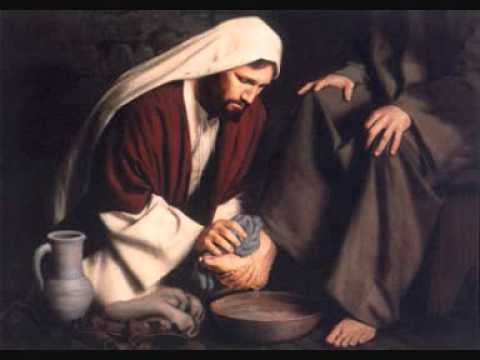 Andrew Murray  “Just as water ever seeks and fills the lowest place, so the moment God finds you abase and empty of self, His glory and power flow in.”
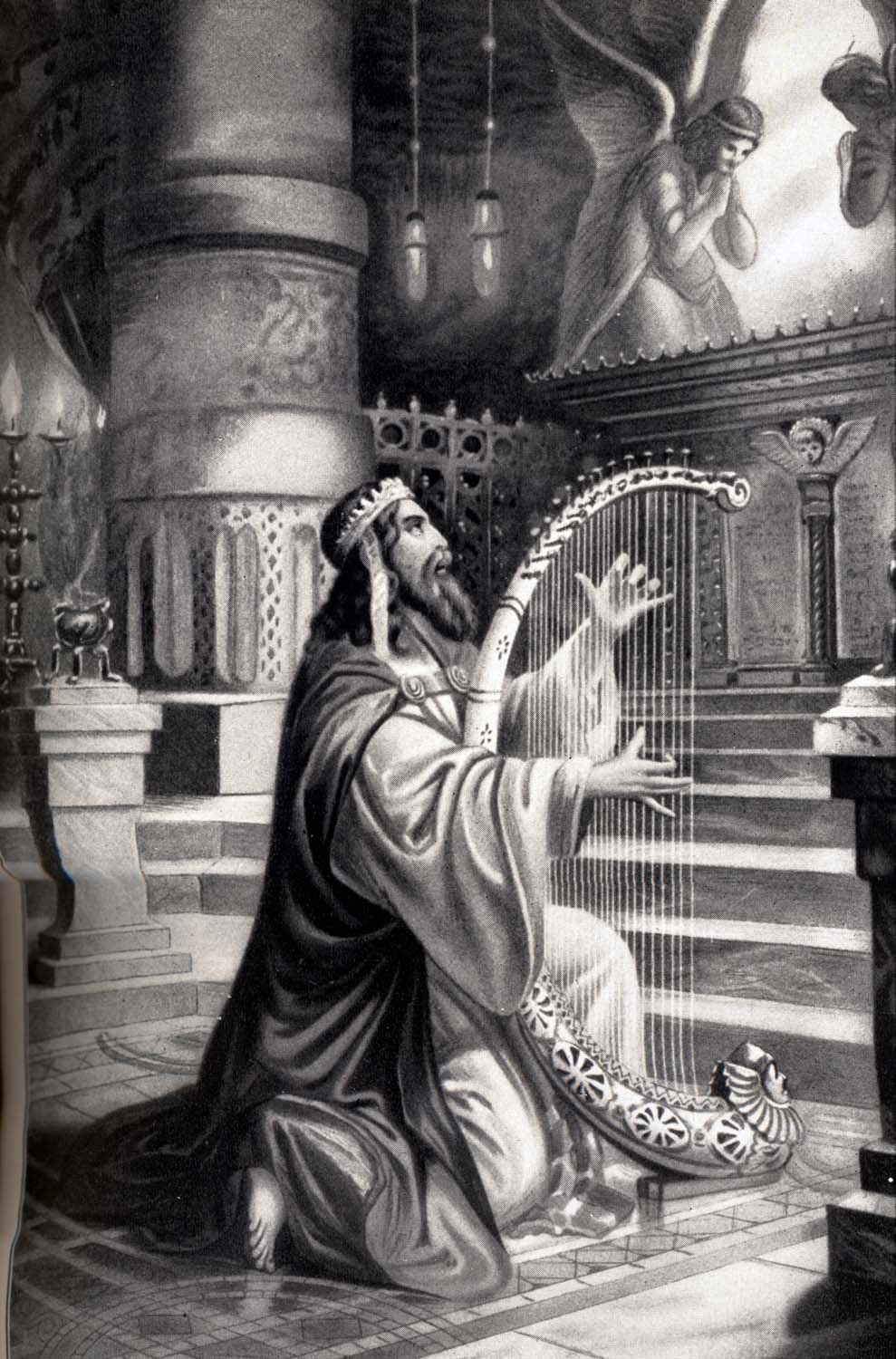 “Thou preparest a table before me in the presence of mine enemies: thou anointest my head with oil; my cup runneth over.” 
(Palms 23:5)
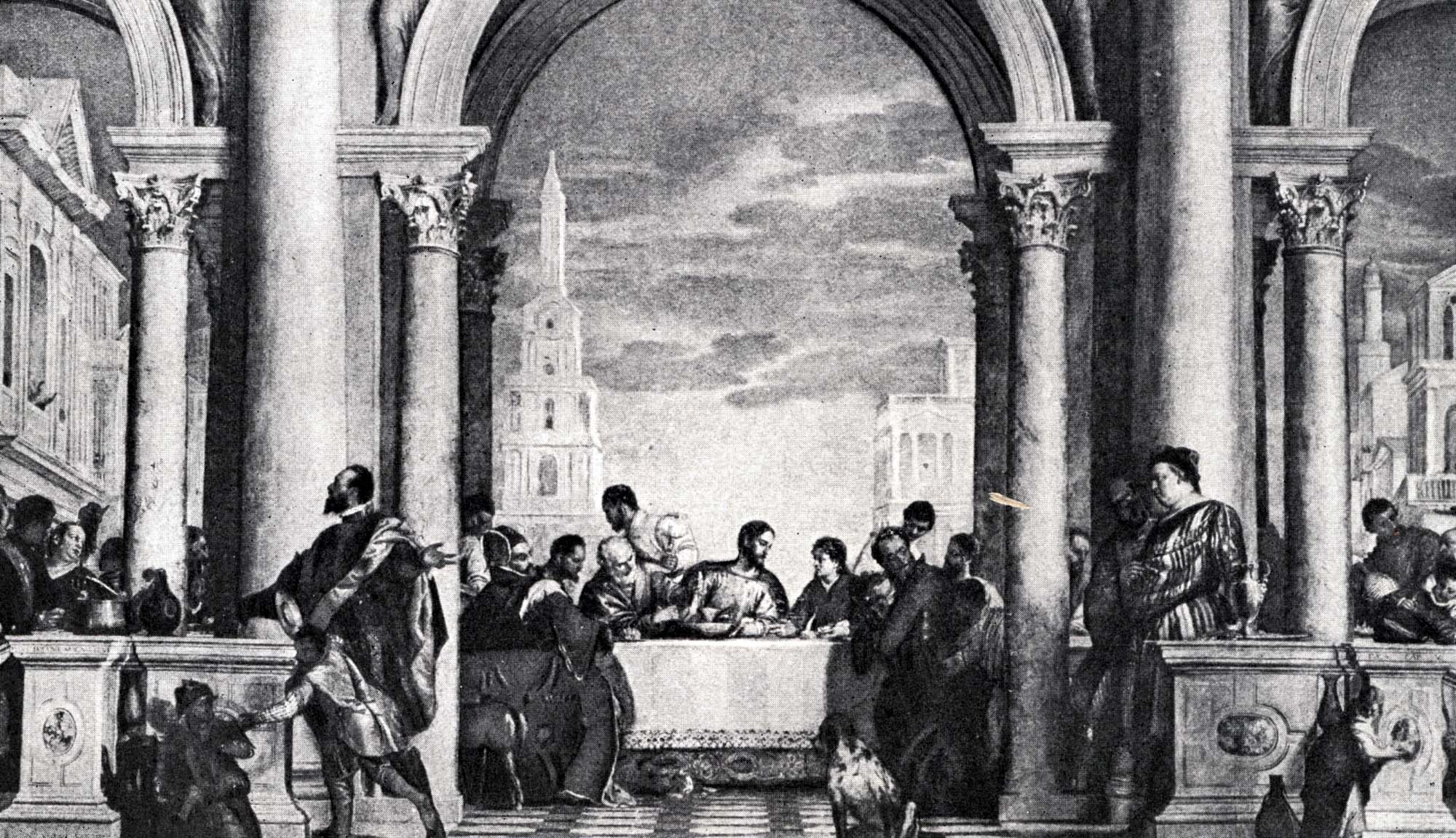 “In the last day, that great day of the feast, Jesus stood and cried, saying, If any man thirst, let him come unto me, and drink. He that believeth on me, as the scripture hath said, out of his belly shall flow rivers of living water. But this spake he of the Spirit, which they that believe on him should receive: for the Holy Ghost was not yet given; because that Jesus was              not yet glorified.”                                                    (John 7:37-39)
“Be filled with the Spirit…”
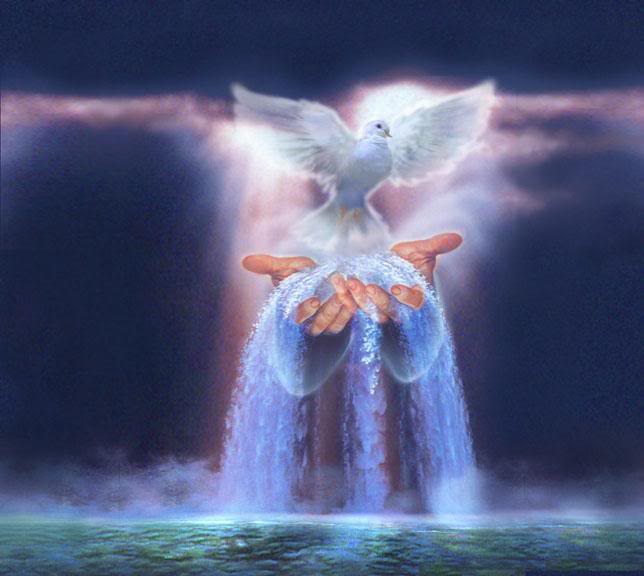 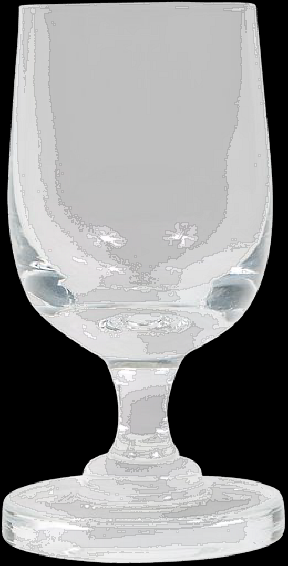 “As Jesus passes by He looks into our cup, and if it is clean (empty of self), He fills it to overflowing with the Water           of Life.”
“God is faithful, by whom ye were called unto the fellowship of his Son Jesus Christ our Lord.” 
(I Cor. 1:9)
“If we say that we have fellowship with him, and walk in darkness, we lie, and do not the truth.” (I John 1:6)
“Truly our fellowship is with the Father, and with his 
Son Jesus Christ.”
 (I John 1:3)
“That ye might walk worthy of the Lord unto all pleasing, being fruitful in every good work, and increasing in                     the knowledge of God.” 
(Col 1:10)
The Fall of Man
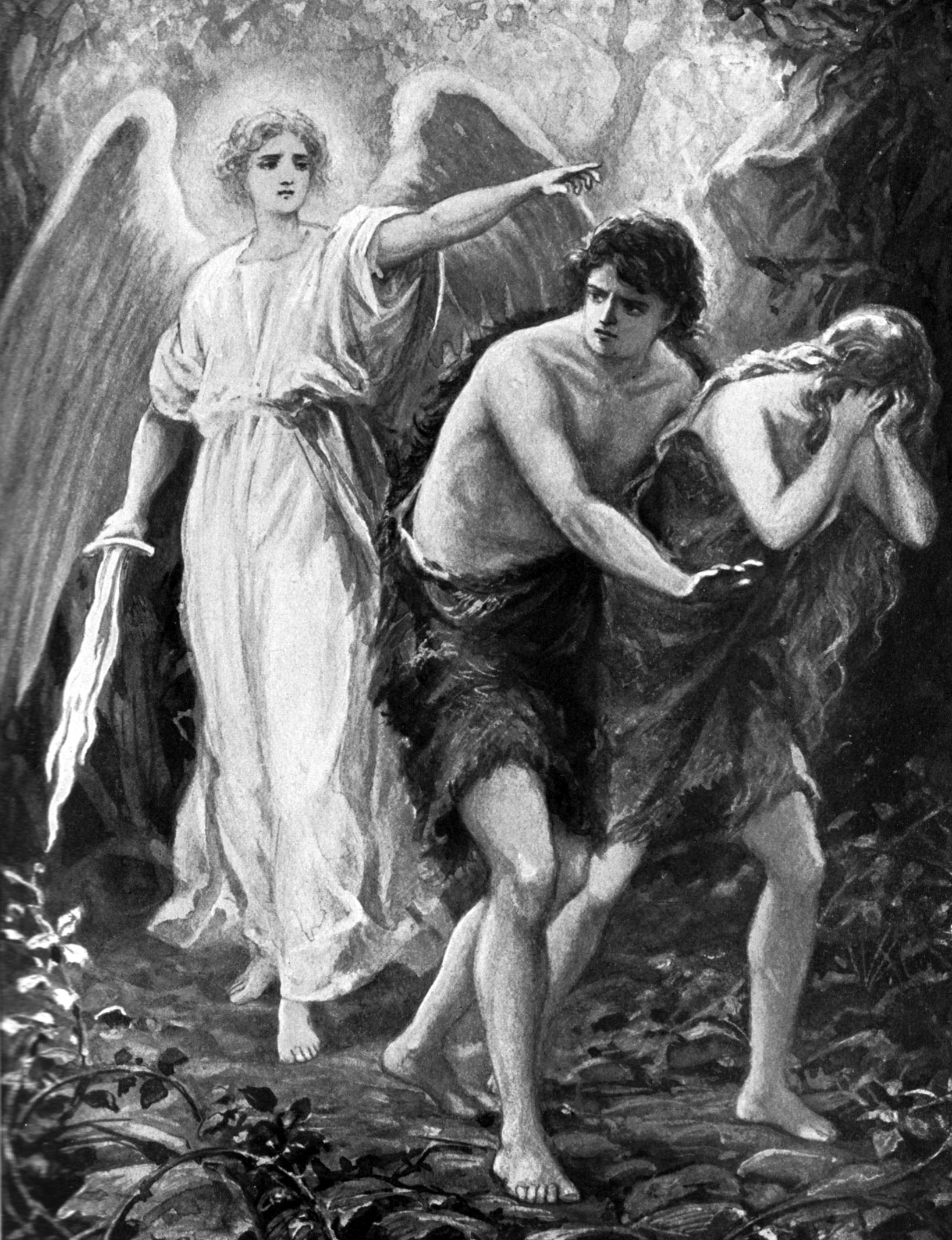 “When man fell and chose to make himself, rather than God, the center of his life, the effect was not only to put man out of the garden, but he was put out of fellowship with God.”
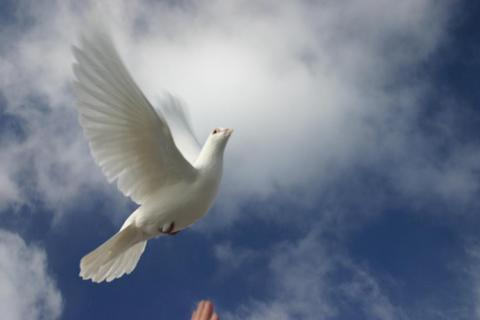 The Peace of God“Clear evidence of being inFellowship with God.”
“And the peace of God, which passeth all understanding, shall keep your hearts and minds through Christ Jesus.” Phil. 4:7 
  “And let the peace of God rule in your hearts, to the which also ye are called in one body; and be ye thankful.” Col. 3:15
Hunger for Fellowship with God
“Blessed are they which do hunger and thirst   after righteousness: for they shall be filled.” - Matt. 5:6 
“For every one that asketh receiveth; and he that seeketh findeth; and to him that knocketh it shall be opened. If a son shall ask bread of any of you that is a father, will he give him a stone?...If ye then, being evil, know how to give good gifts unto your children: how much more shall your heavenly Father give the Holy Spirit to them that ask him?” – Luke 11:10-13
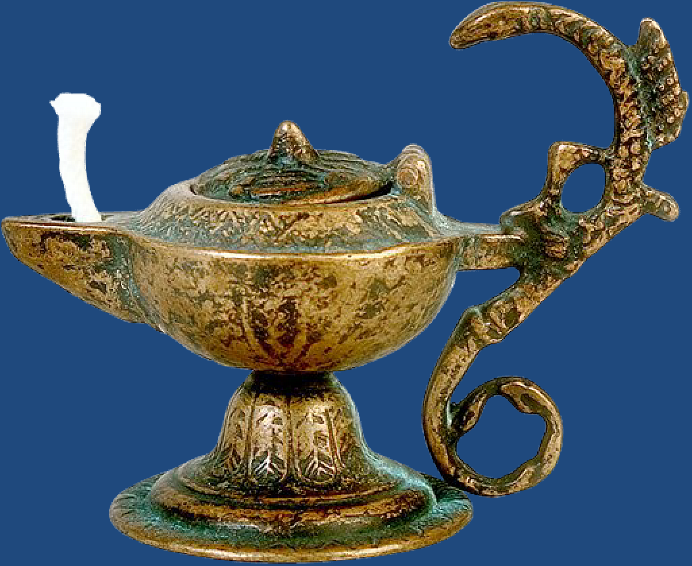 Fellowship Depends on        “Walking in the Light”(I John 1:3-7)
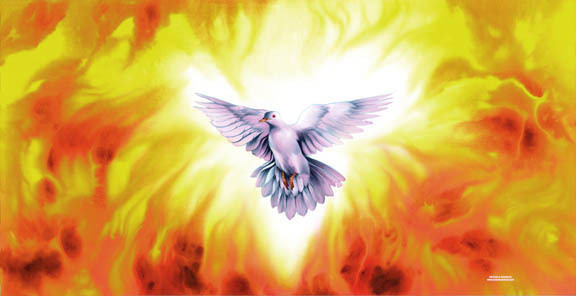 “That which we have seen and heard declare we unto you, that ye also may have fellowship with us: and truly our fellowship is with the Father, and with his Son Jesus Christ. And these things write we unto you, that your joy may be full. This then is the message which we have heard of him, and declare unto you, that God is light, and in him is no darkness at all. If we say that we have fellowship with him, and walk in darkness, we lie, and do not the truth: But if we walk in the light, as he is in the light, we have fellowship one with another…”
What is Meant by Light and Darkness?
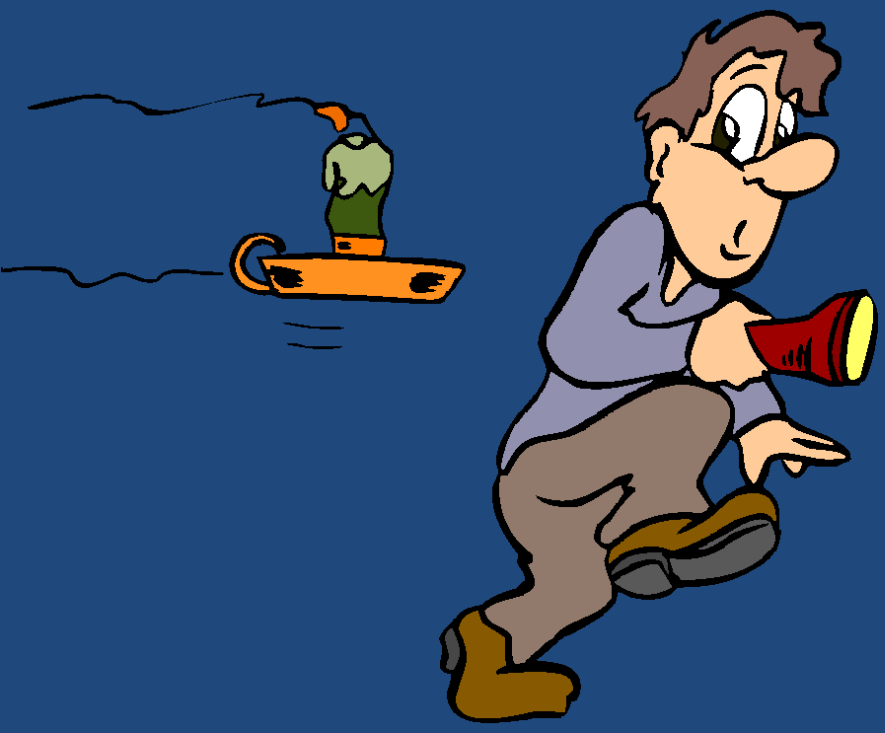 Light Reveals
Darkness hides
  “Whatsoever doeth make manifest is light.” –       Eph. 5:13
   “And this is the condemnation, that light is come into the world, and men loved darkness rather than light, because their deeds were evil. For every one that doeth evil hateth the light, neither cometh to the light, lest his deeds should be reproved.”                  John 3:19-20
When anything reproves us, shows us what we really are – that is light!
Word of God
Preaching
Teaching
Reproofs of others
When ever we do anything or say anything (or don’t do anything or say anything) to hide who we really are or have done – that is darkness!
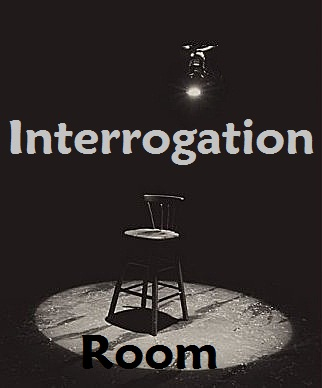 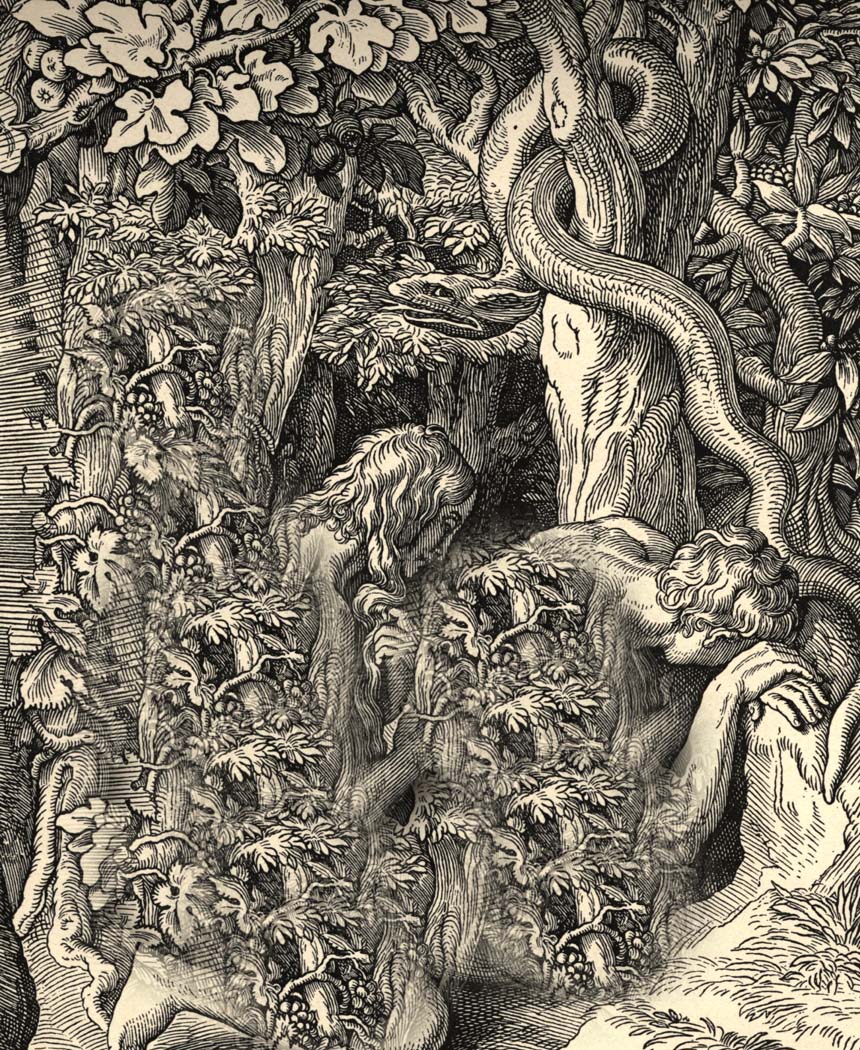 “One of the very first effects of sin in our lives is to hide who  we really are or what we have done.”
“He that covereth his sins shall not prosper: but whoso confesseth and forsaketh them shall have mercy.” (Prov. 28:13)
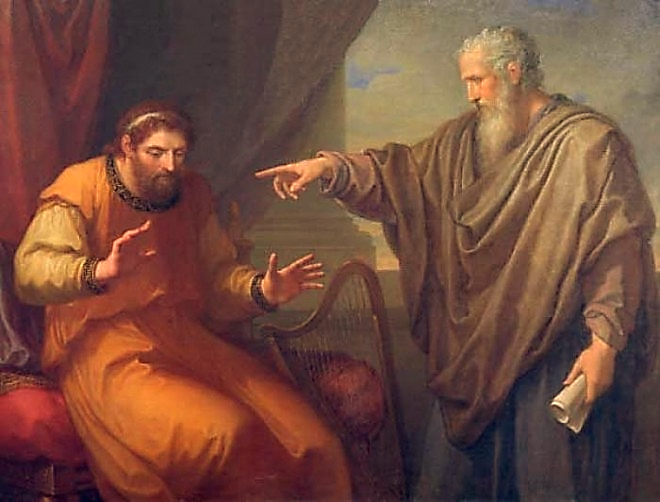 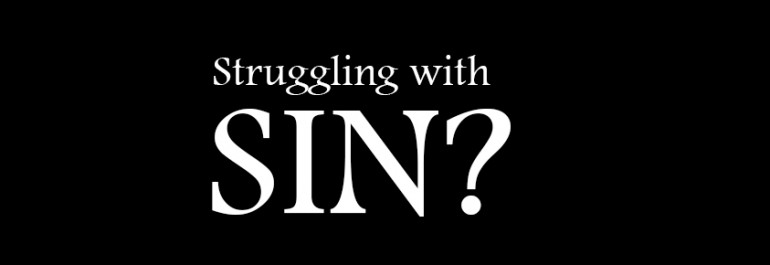 Minimize
Deny
Blame
Excuse
Justify
Ignore
Condone
Compare
How not to Deal with Personal Sin
Drop the Mask
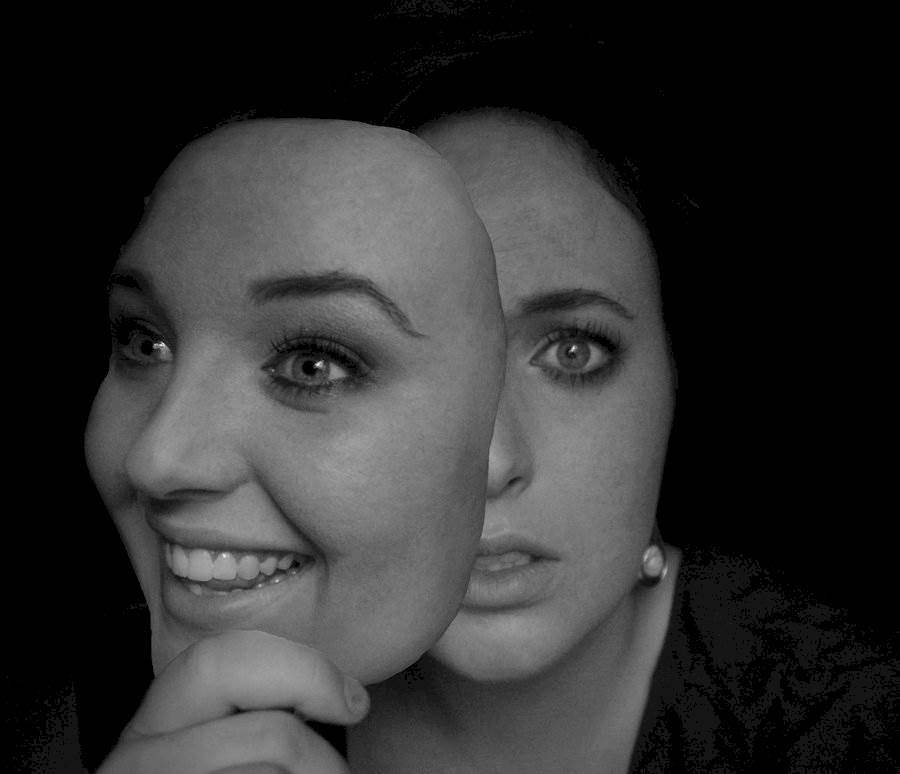 How we Should Deal with Sin
Confess                (Be transparent) – James 5:16
Forsake (Repent)
  “Turn from darkness to light.”
Obey the Word – Deut. 27:10
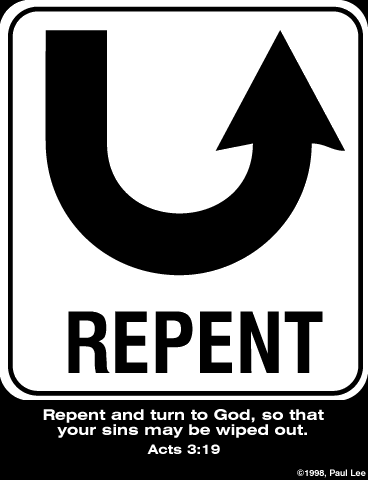 Walking in the Light is Walking with Jesus
“Then spake Jesus again unto them, saying, I am the light of the world: he that followeth me shall     not walk in darkness,       but shall have the           light of life.” 
(John 8:12)
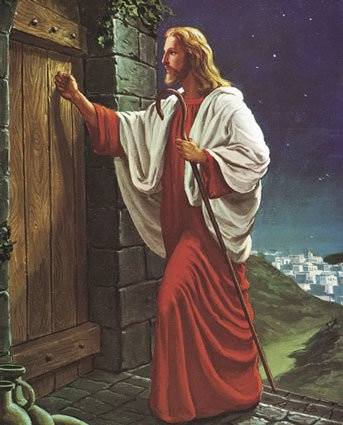 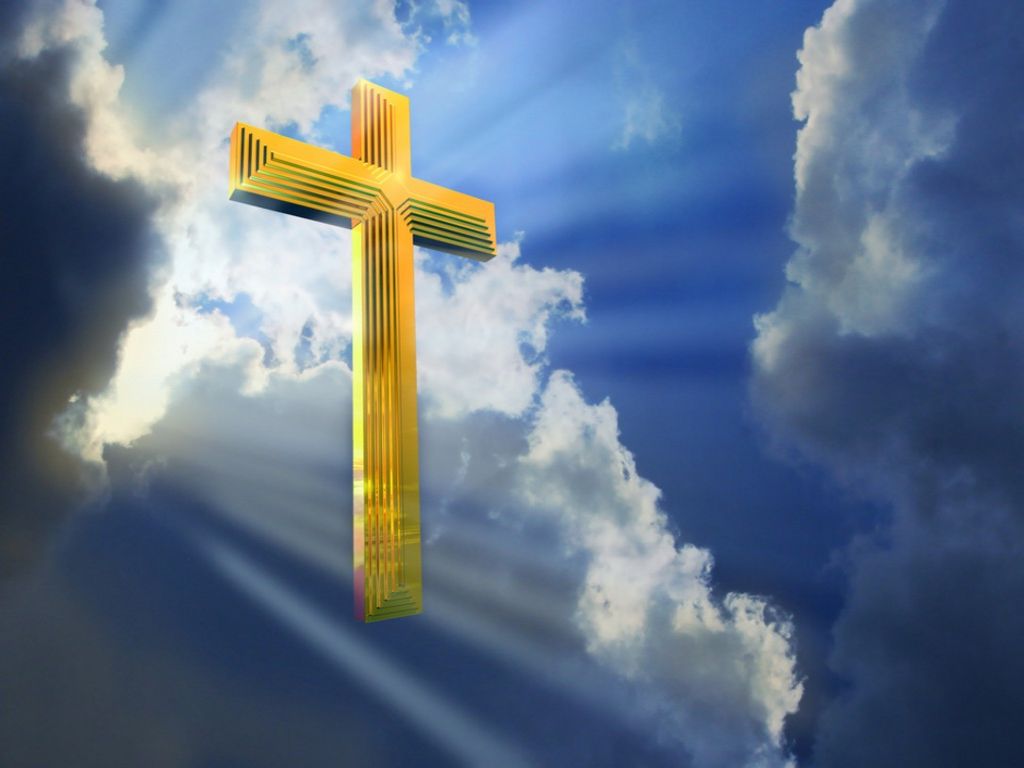 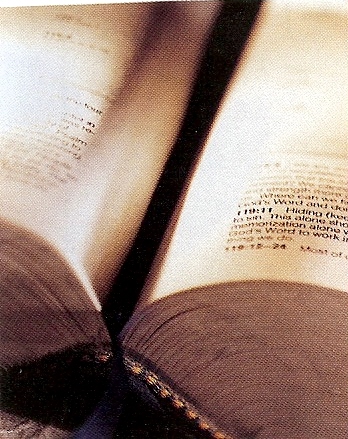 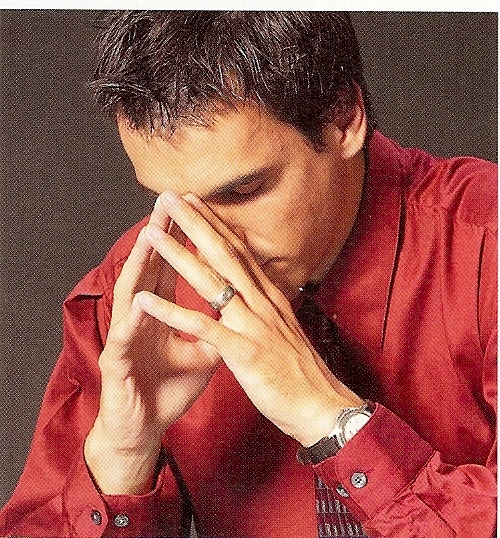